IAS 2019 | July 2019
2025 AIDS Targets: Next Steps


Jose A. Izazola
UNAIDS
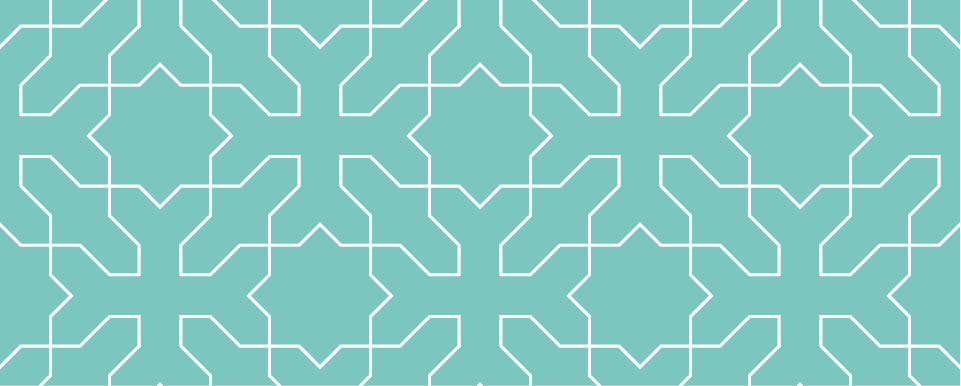 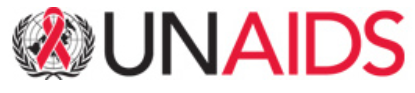 Update inventory of services with proven impact in the HIV response

Propose targets for 2025 to meet existing impact goal for 2030

Estimate impact on incidence and mortality

Unit costs for service delivery including integrated service delivery

Estimate resource needs

Consider potential long-term impact of future technologies (e.g. vaccines for HIV and TB, injectable ART, etc)
Steps
2025 programmatic targets and 2020‒2030 resource needs and impact estimates
Progress up to date
Preparation
Target Setting, Impact Estimation
Country ICs
Modelling group interacting with TGs
Technical consultation meetings
Q4-2018:
Testing and Treatment
Q2-2019: 
Enablers: social and programme
Bridging by SC members
Q2-3 2019: PMTCT
Q1-2019:
Primary Prevention
Brief to stake holders
SC
(Virtual)
July
SC 
October
Dissemination
IAS 2019
SC
creation
May 
2018
January 
2019
July  
2019
2025 programmatic targets and 2020‒2030 resource needs and impact estimates
Resource Needs Estimation
Impact Estimation
Update / fine turning / Validation Country Ownership
Country ICs / NSPs
Modelling group interacting with TGs
Technical consultation meetings
Q4-2019:
Integration
Q1-2020:
Costs and Resources
Q2-2020: Longer term technologies
Dissemination
SC
Sept
SC
Sept
Brief to stake holders
IAS
ICASA
SC & 
TWGs End
January 
2020
October 
2019
January 
2021
Consultations
Online inputs
Webinars CSO
Government
GVA missions
https://www.unaids.org/en/topics/2025_target_setting
2025 programmatic targets and 2020‒2030 resource needs and impact estimates
Final Results
Dissemination and use of results
WAD Report
Peer reviewed paper
PCB
SG report
UNAIDS strategy
HLM
SC
Sept
Brief to stake holders
SC & 
TWGs End
September 
2020
January 
2021
July 
2021
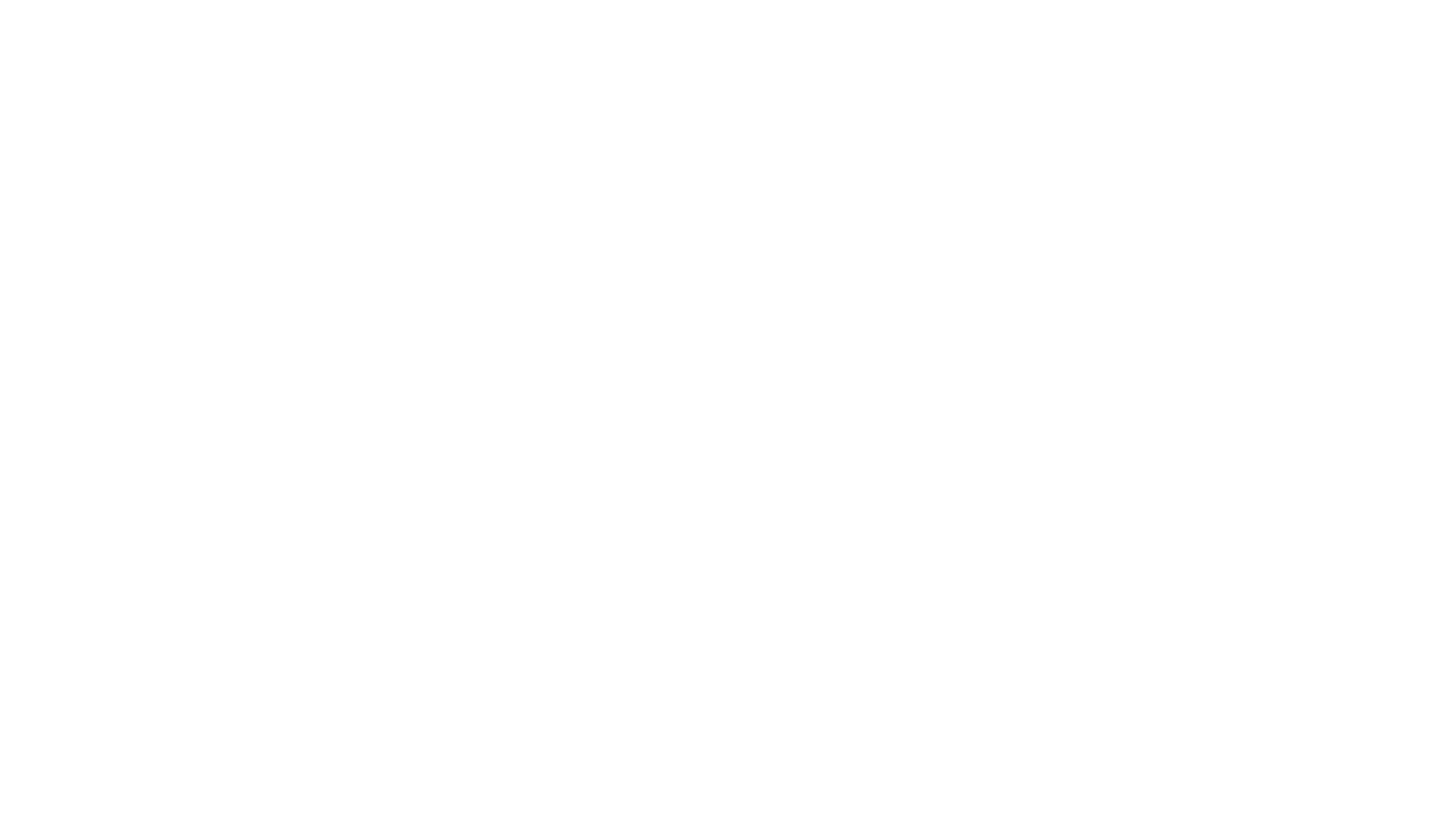 Expected use of results
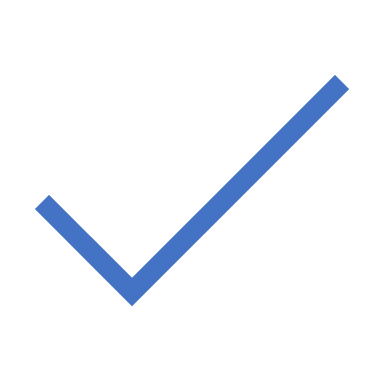 Thank you!
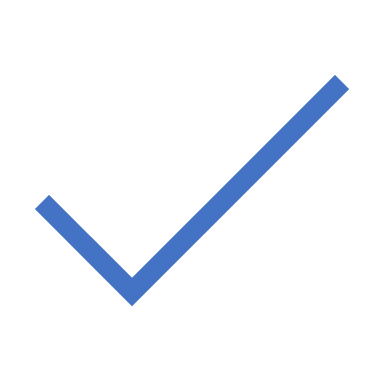 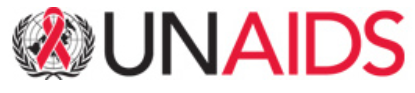